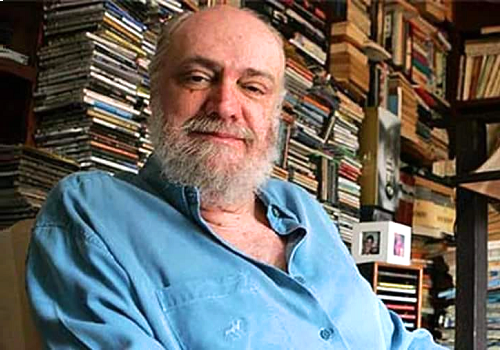 DIÁLOGO COM   OS MUNICÍPIOS SOBRE  A LEI Nº 14.017/2020 DE EMERGÊNCIA CULTURALALDIR BLANC
Aldir Blanc Mendes 
compositor e cronista brasileiro. Vítima da Covid-19, faleceu em 04/05/2020 com 73 anos.
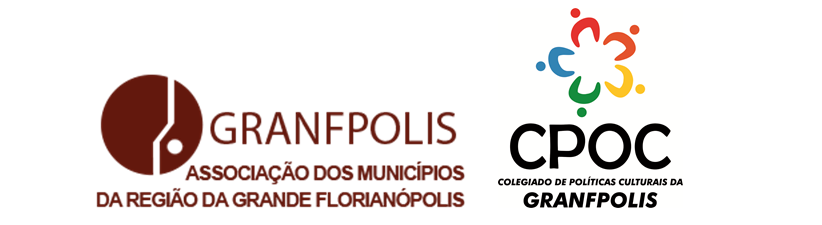 Criação da Lei de 
Emergência cultural
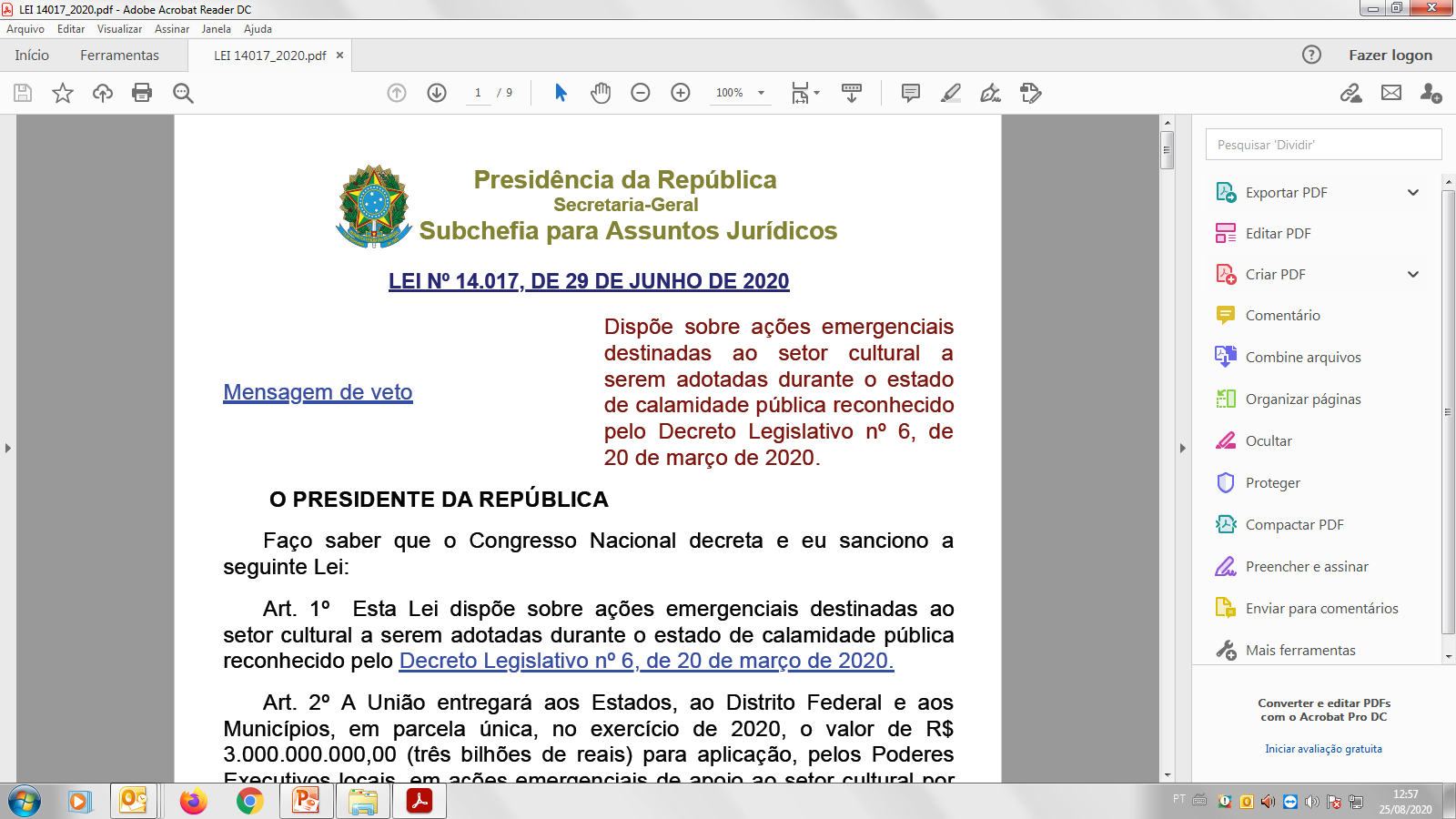 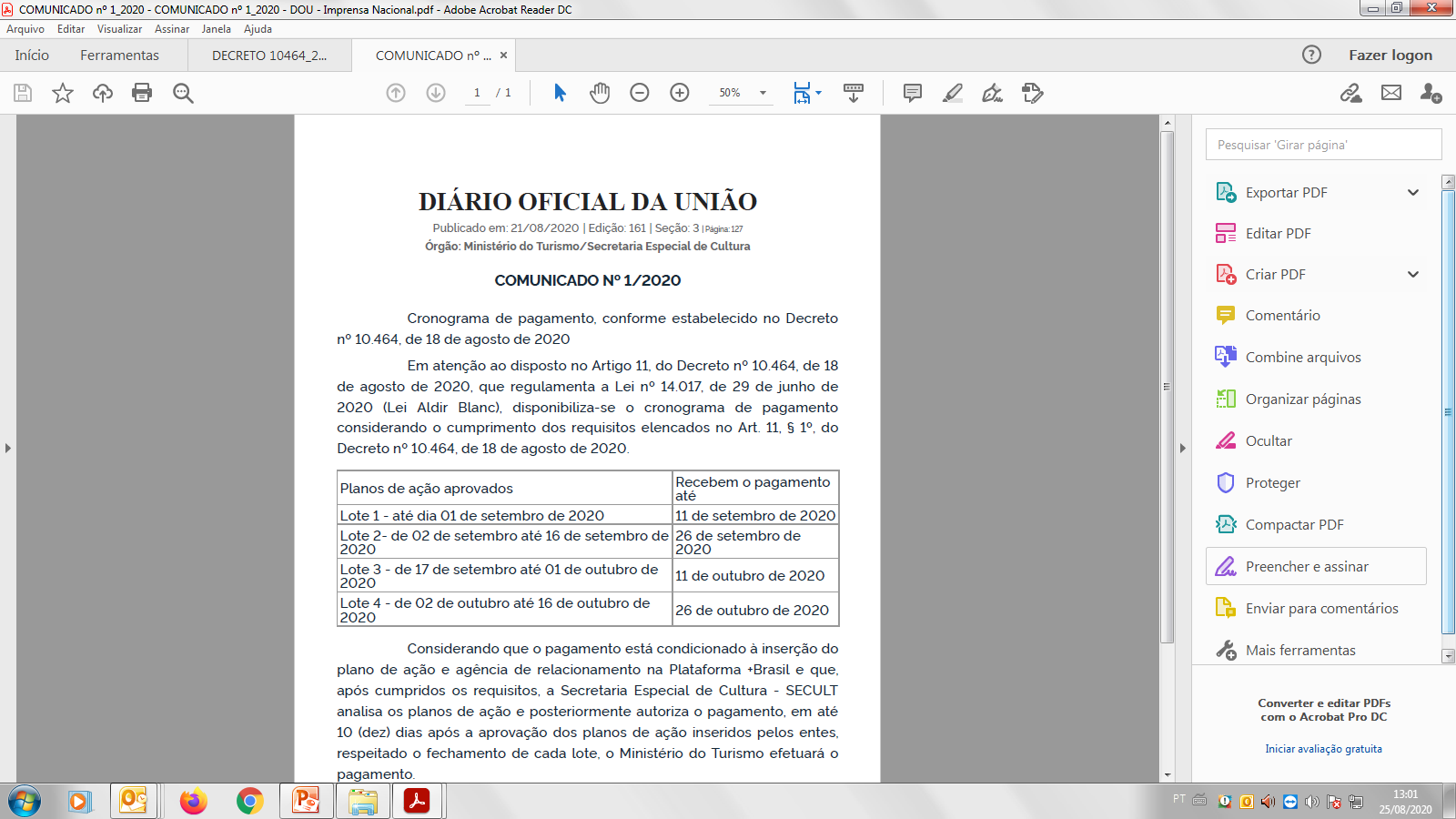 Formas de Repasse e
Regras de suplementação
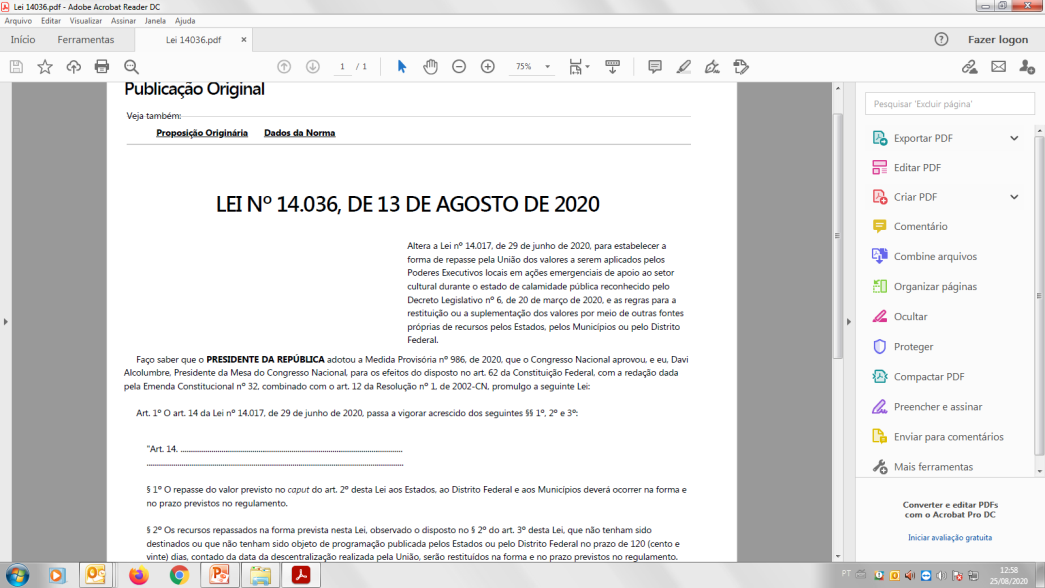 Decreto de Regulamentação
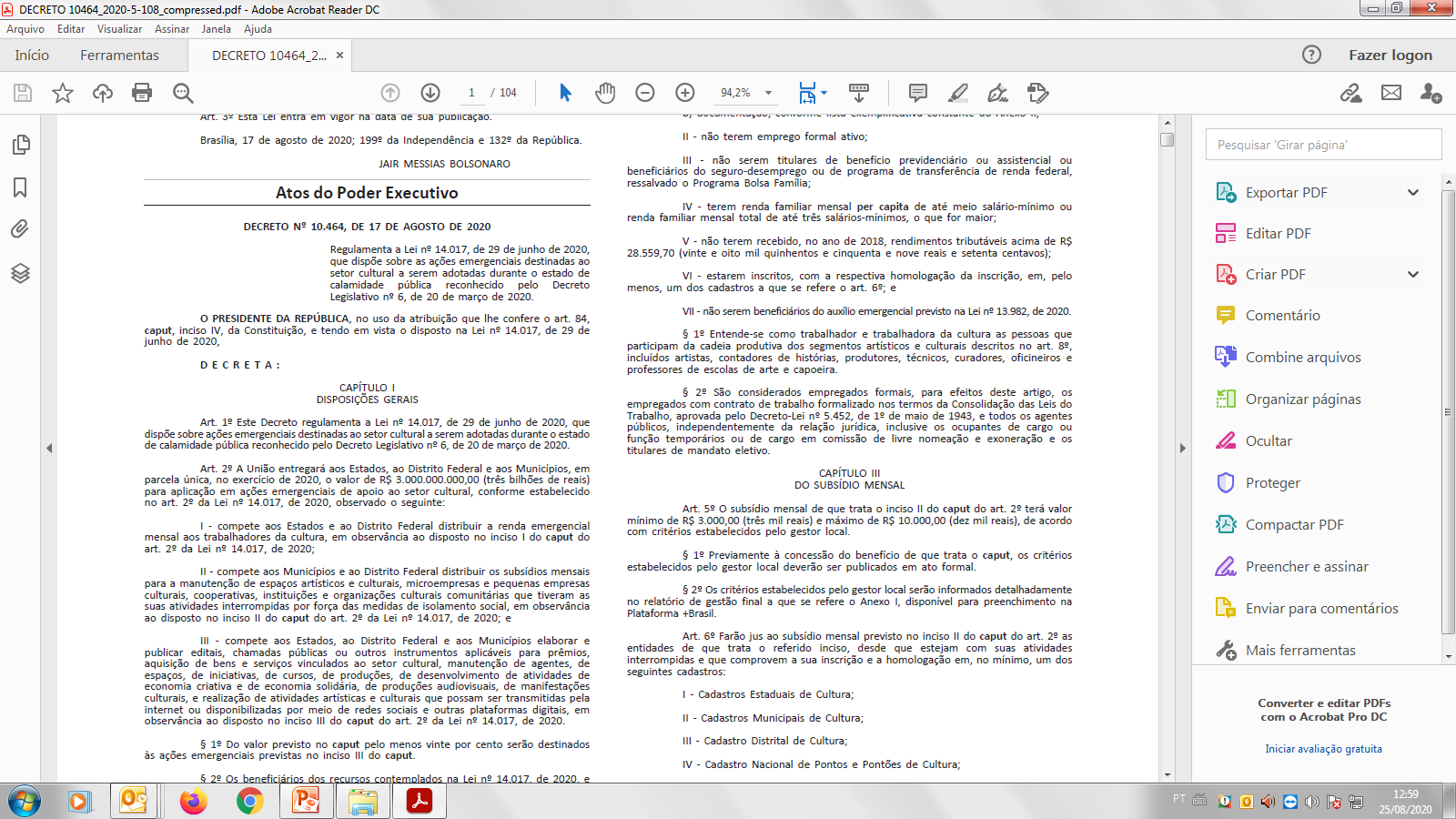 Materiais de Apoio
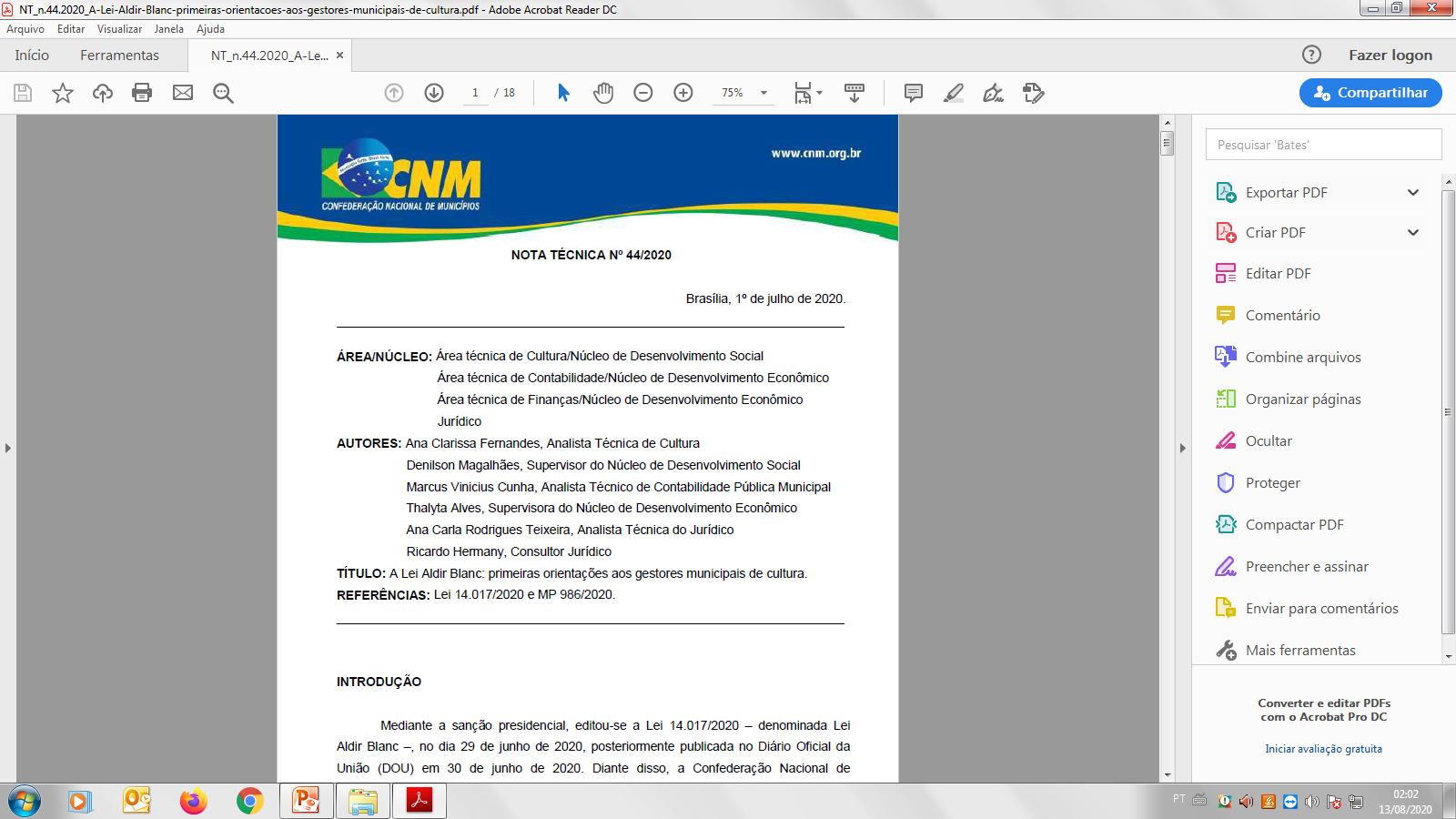 TUTORIAL GOVBR
Tutorial 
FUNDO / ÓRGÃO
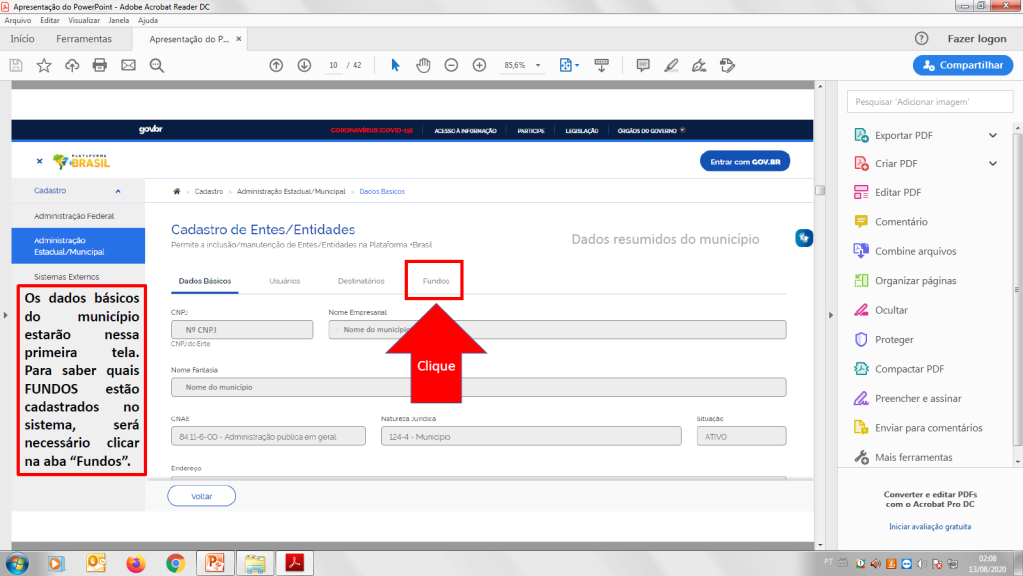 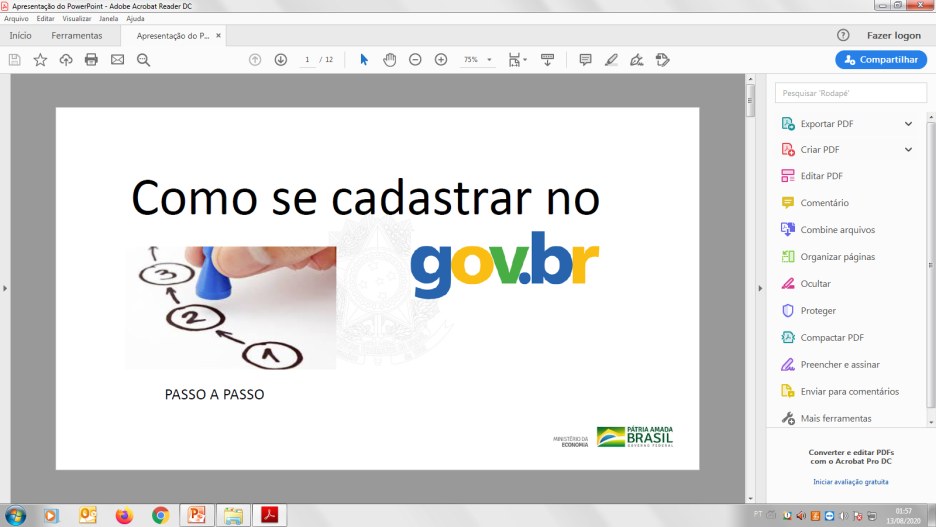 Tutorial 
PLANO DE AÇÃO
Tutorial 
CADASTRO
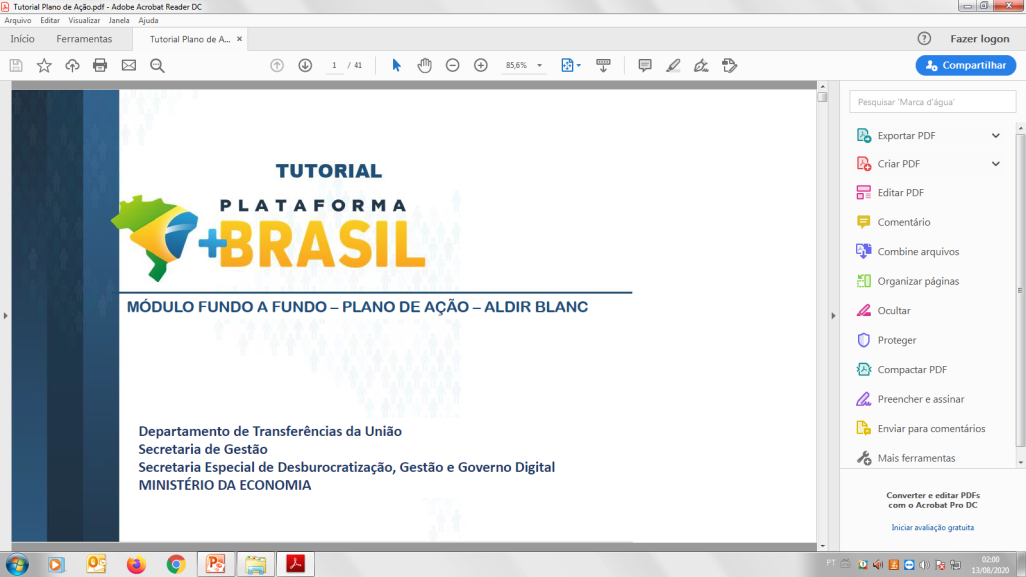 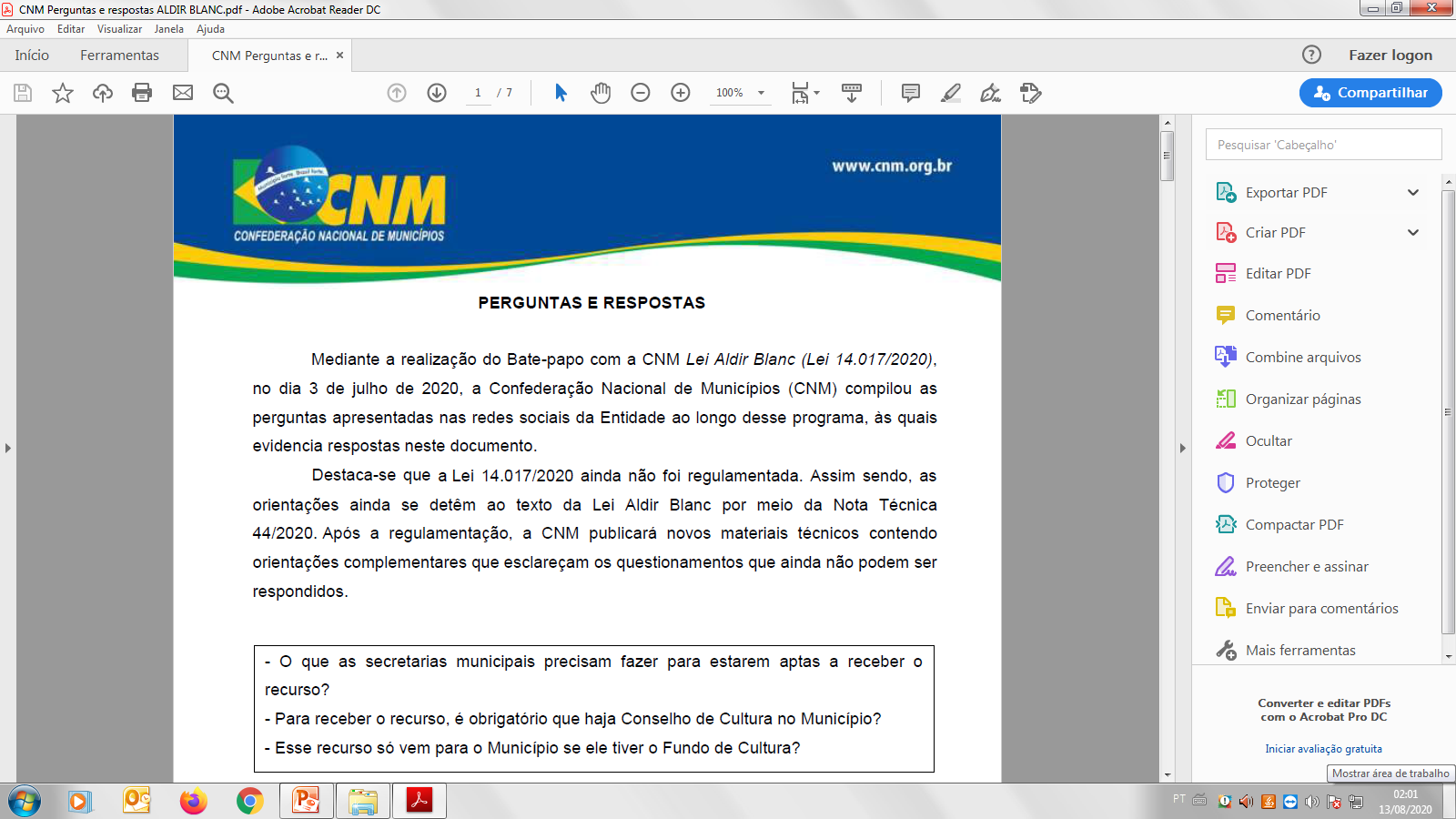 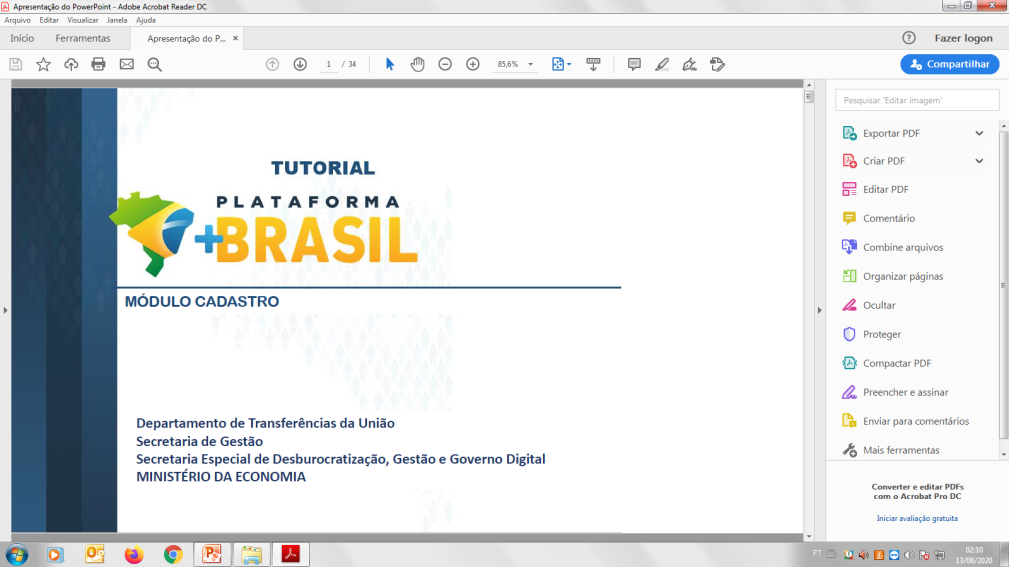 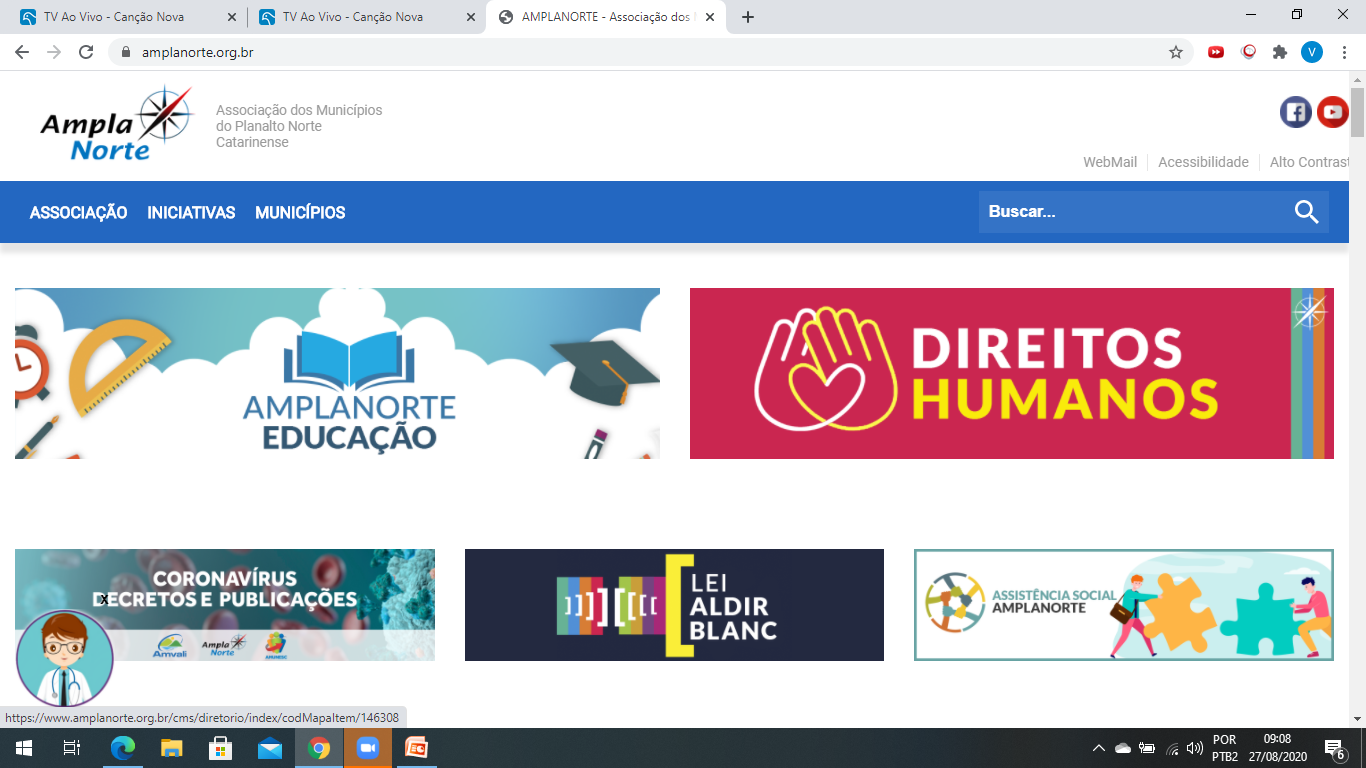 O que o município precisa fazer?
Plataforma + Brasil
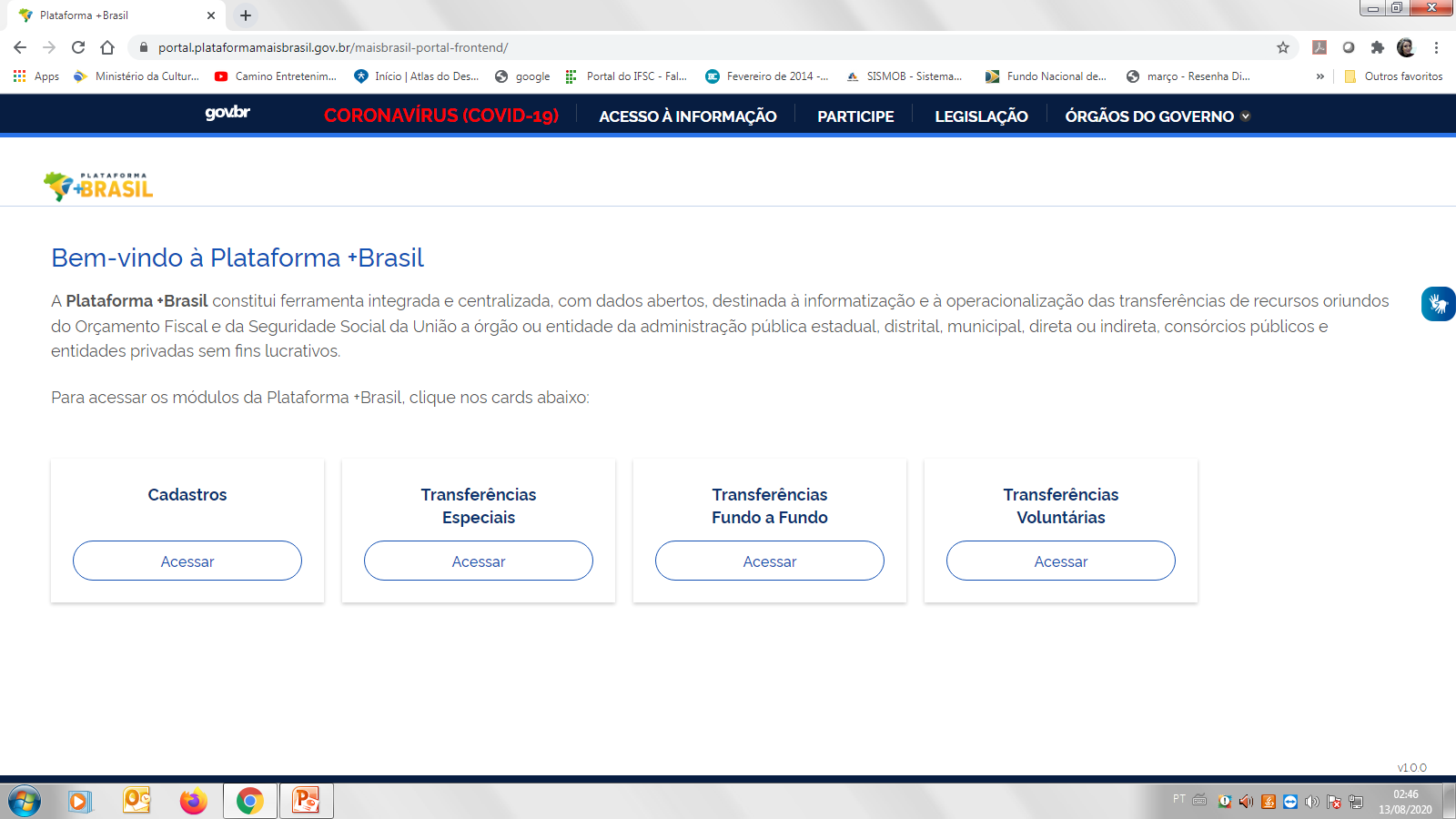 GMC
GEST. RECEBEDOR
CONTATO:

Valéria Grossl Mendes da Silva
Assessora de Convênios
AMPLANORTE
E-mail:colegiados@amplanorte.org.br
WhatsApp: 47 984221752


Multiplicadora pelo Governo Federal:
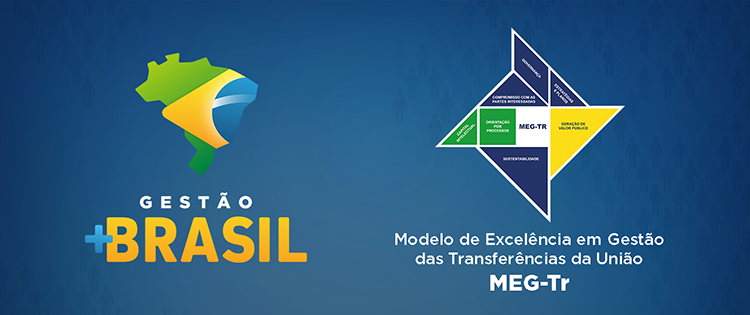 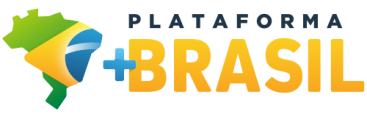